Powerful, mobile belt grinding system with new grinding modules.
Powerful 1500 W motor
High grinding capacity due to optimum  speed
3 x faster than an angle grinder
4 m long H07 industrial cable
Tool-free belt change
Adjustable handles and motor 	positioning
Flexible on site operation 
Round opening for pipe processing 
Mobile Grinding system with versatile modules
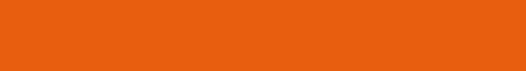 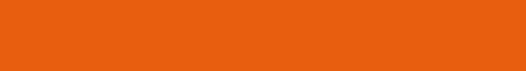 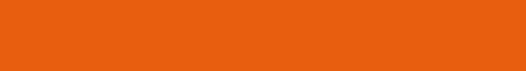 Highly flexible to use
Very powerful
Extremely comfortable to use
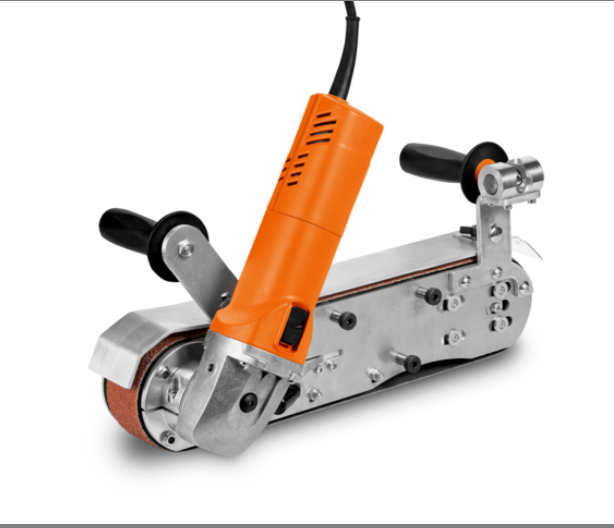 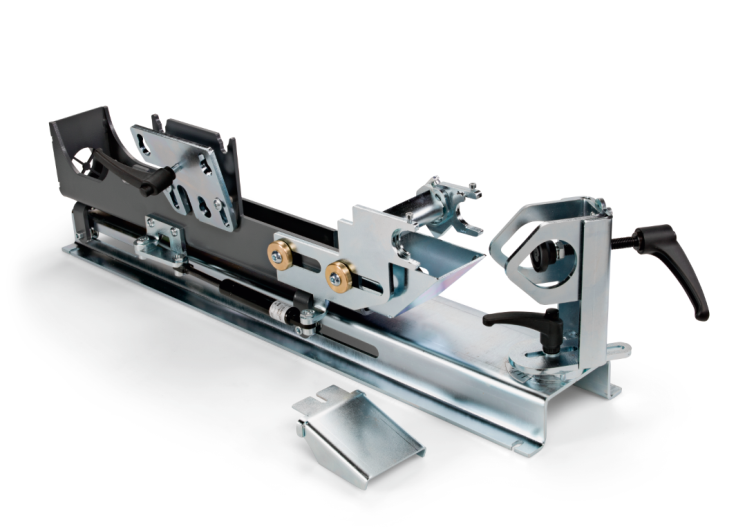 NEW
NEW
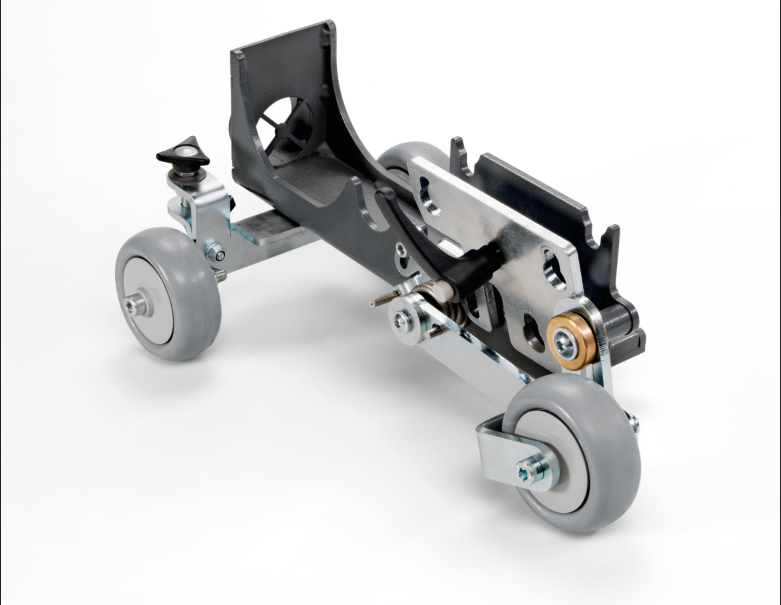 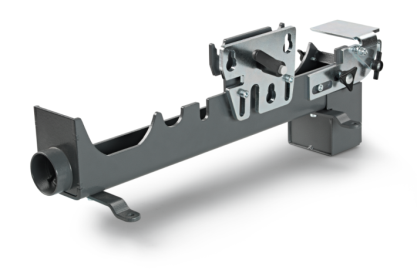 GRIT GHB 15-50 / INOX
GRIT GHBM
GRIT GHBR
GRIT GHBD
Module for mobile surface grinding and finishing
Module for stationary belt grinding and finishing
2 powerful, hand-held belt grinders
Module for stationary pipe notching
USPs
Changing the grinding belt: No tools required, simply move	the clamping lever and install the belt.
System interface: Conversion to other applications 	in < 45 sec.
Pivoting motor: Optimum working position as	motor can be rotated nearly 360°.

Work progress: Grinds faster than an angle grinder. 	
Ergonomics: Grind in difficult-to-reach areas 	with minimal effort.
Grinding result: Radius and bevel grinding.
Why end users buy the GHB grinding system:
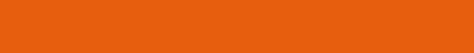 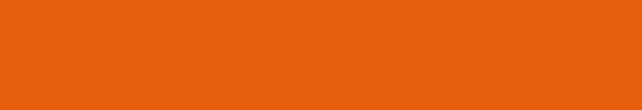 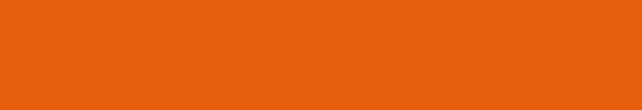 GHB 15-50 vs. angle grinder
Examples of use – Hand-guided and semi-stationary
The GHB grinding system provides industry and trade with a wide range of applications as an effective alternative to angle grinders for the processing of steel and stainless steel. The grinding modules can be used efficiently in all common applications.
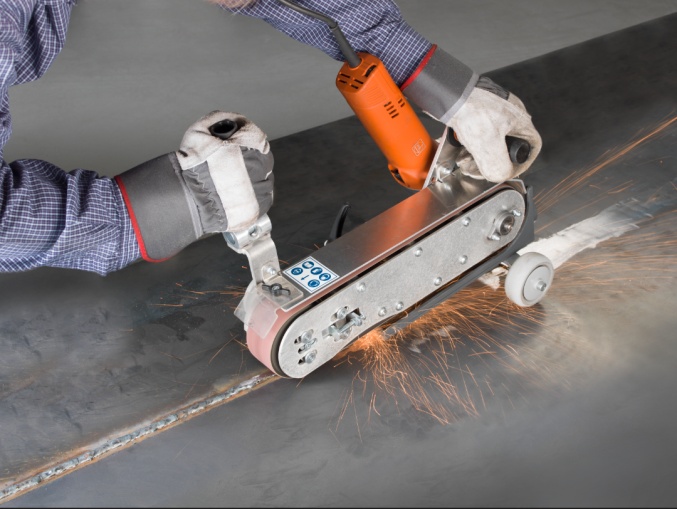 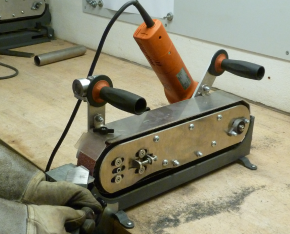 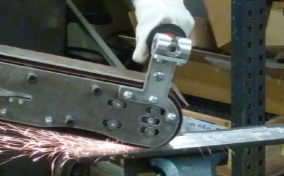 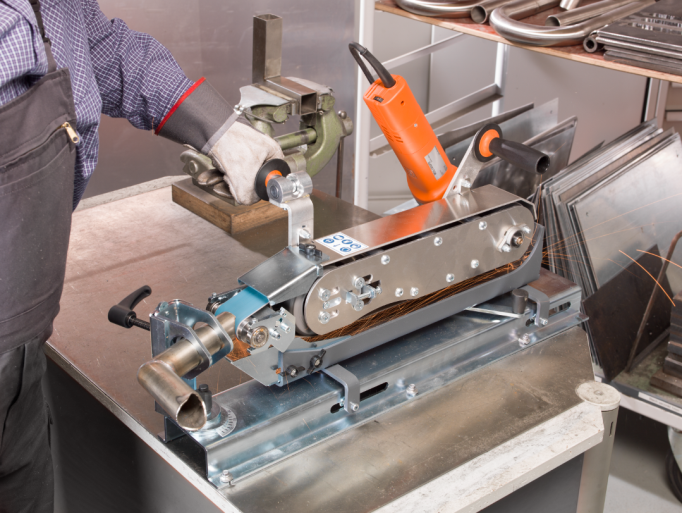 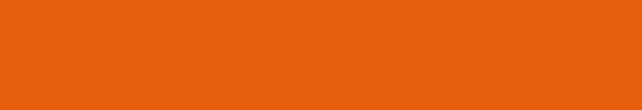 Target groups: Fabrication, vessel manufacturing, bridge building, machinery manufacturing, structural  work
Container construction, shipbuilding, crane construction, piping construction, vehicle construction etc.
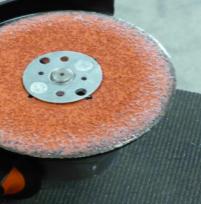 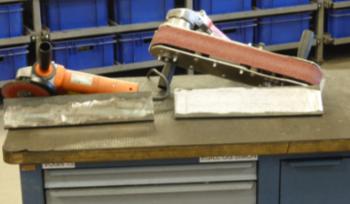 3x faster chamfering and weldseam processing
Longer-lasting abrasives
Tool-free belt change
Better surface finishing
Better metal removal rate
Can also be used as a belt grinding system
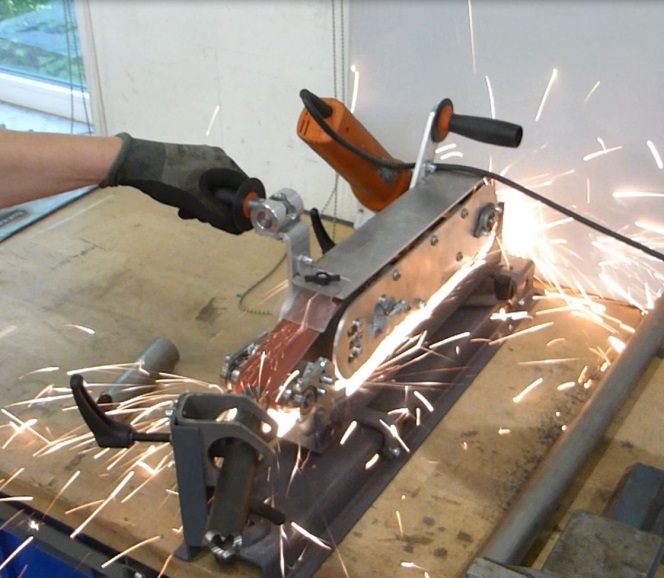 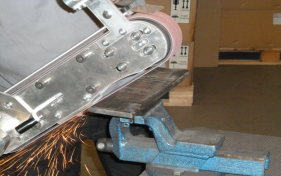 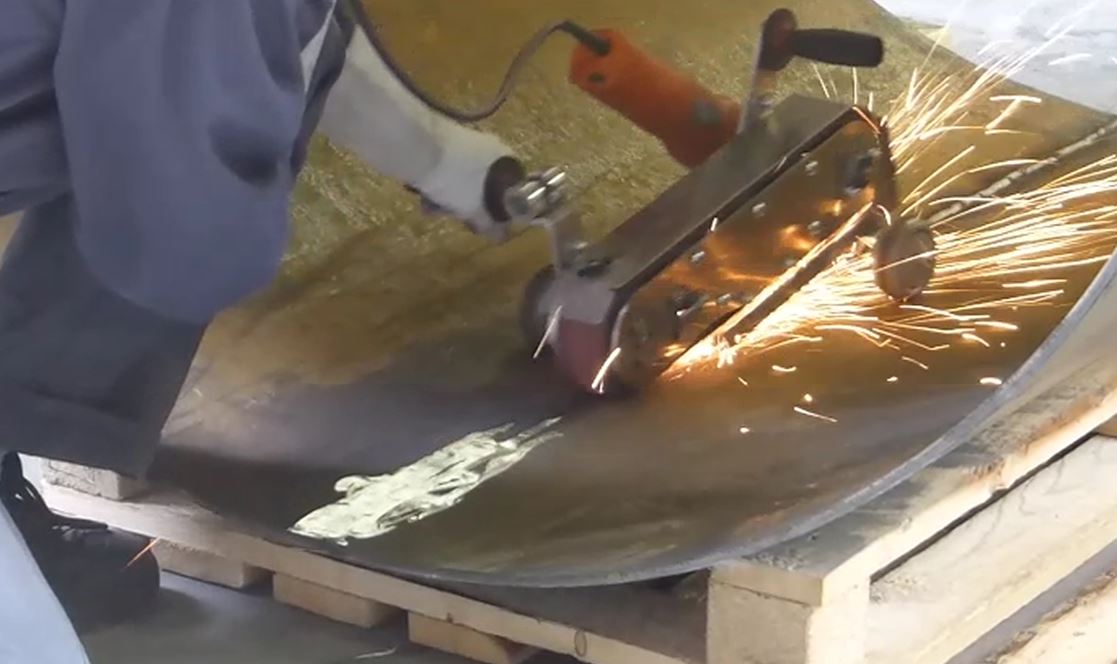 System grinding:
Pipe notching
Mobile grinding                                                       	/finishing
Stationary grinding
Hand-guided:
Beveling / radius work
Pipe grinding / finishing
Welded seam processing
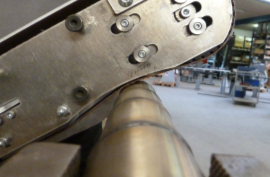 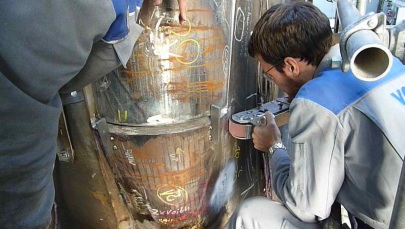 For more information, visit www.fein.com
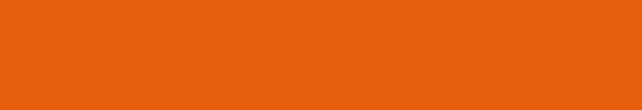 Grinding / Finishing accessories designed to work with GHB Grinding System
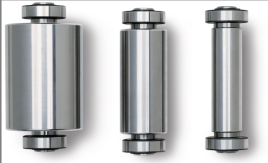 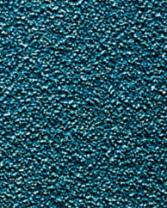 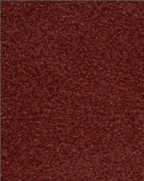 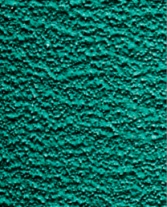 For more information, visit www.fein.com